Laceby Acres Primary Academy Design and Technology Plan Summary
Structures
Junk Modelling
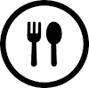 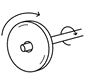 Cooking and Nutrition
Celebrating Culture
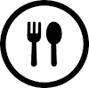 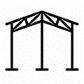 Cooking and Nutrition
Summer Food
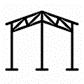 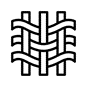 Mechanisms
Christmas Cards
Textiles
Shadow Puppets
Structures
Scarecrows
Structures
Free Standing
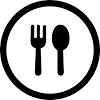 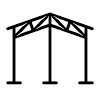 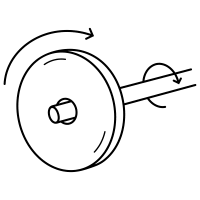 Mechanisms
Sliders and Levers
Cooking and Nutrition
Preparing Fruit and Vegetables
Textiles
Templates and Joining Techniques
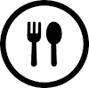 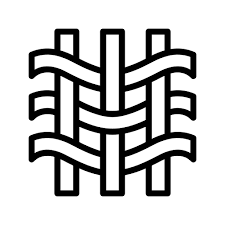 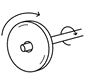 Cooking and Nutrition
Preparing Fruit and Vegetables
Mechanisms
Wheels and Axles
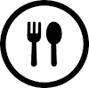 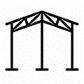 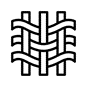 Structures
Shell Structures
Cooking and Nutrition
A Healthy Varied Diet
Textiles
2D Shapes to 3D Products
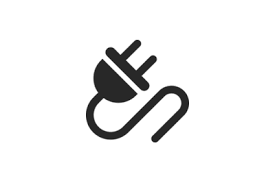 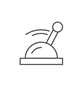 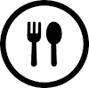 Mechanical Systems
Leavers and Linkages
Electrical Systems
Programming and Control
Cooking and Nutrition
A Healthy Varied Diet
Middlethorpe Primary Academy History Long Term Plan
Electrical Systems
More Complex Switches and Circuits
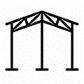 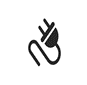 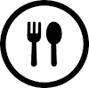 Cooking and Nutrition
Celebrating Seasonality and Culture
Structures
Frame Structures
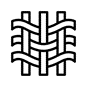 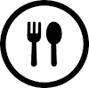 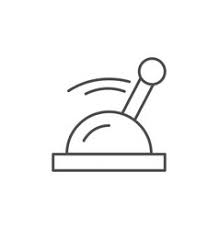 Cooking and Nutrition
Celebrating Seasonality and Culture
Mechanical Systems
Pulleys and Gears
Textiles
Combining Different Fabric Shapes